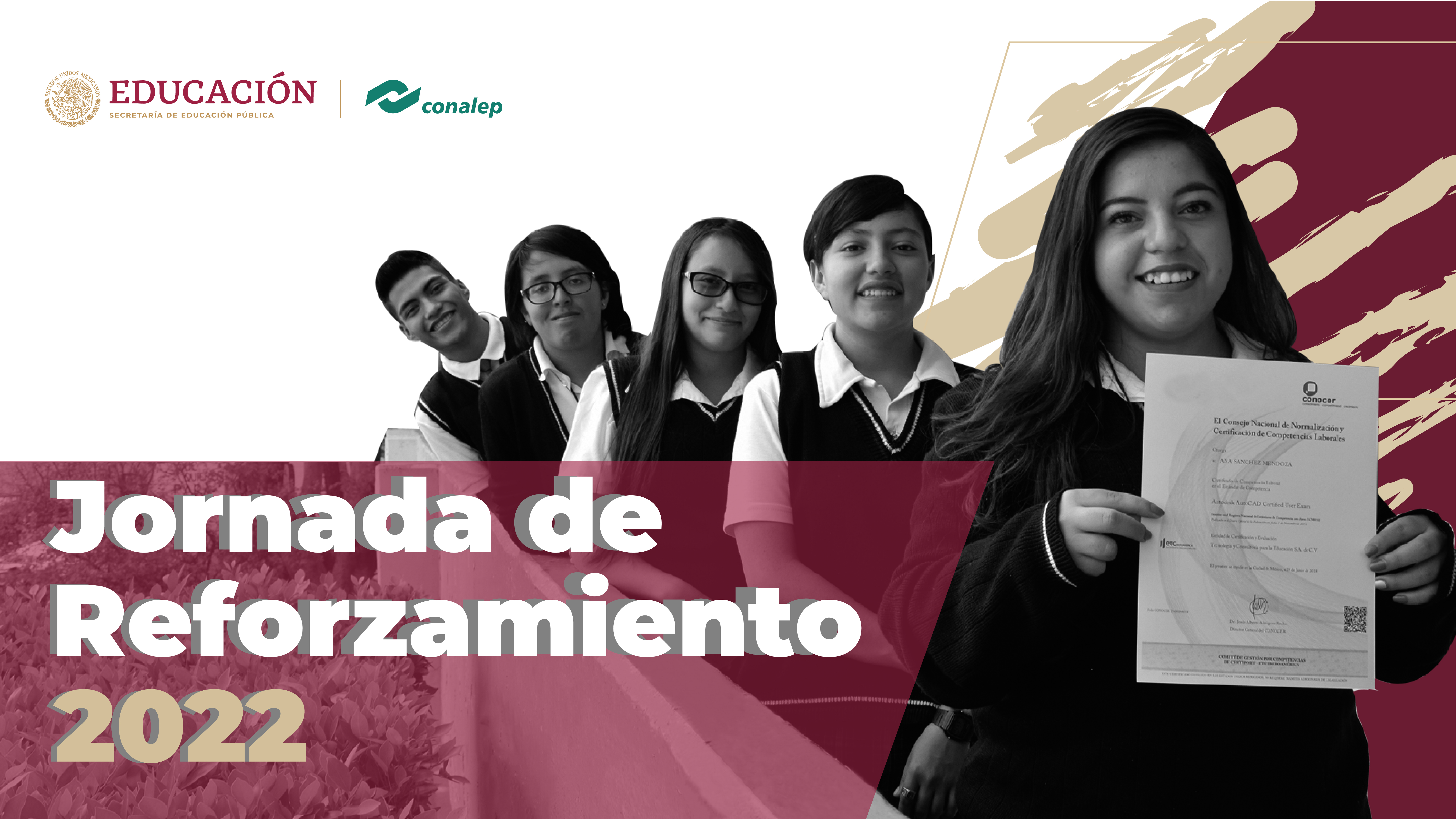 Presentación
Objetivo 
Objetivos específicos
1. Presentación
El Sistema CONALEP promueve la Jornada de Reforzamiento desde un enfoque informativo y académico que permite al estudiantado de segundo, cuarto y sexto semestre, fortalecer y complementar la información relacionada con programas que ofrece la institución.
Su implementación (por esta ocasión) será a través de las diversas plataformas digitales y medios en línea, aprovechando el uso de las tecnologías, con la finalidad de minimizar el contacto directo y ayudar al bienestar de la comunidad, así como para proteger la integridad de la comunidad CONALEP; lo anterior, en atención a las disposiciones de las autoridades de Salud y de Educación, sobre medidas preventivas que eviten riesgos de contagio y enfermedad por Covid-19.
Se realizará en el periodo del 28 de febrero al 04 de marzo de 2022
3. Objetivos específicos
2. Objetivo
Fortalecer la trayectoria formativa de la comunidad escolar del Sistema CONALEP, mediante estrategias informativas y académicas para el logro de su plan de vida y carrera.
Reforzar las competencias disciplinares adquiridas del alumnado del Sistema CONALEP, mediante el uso de herramientas digitales con el fin de favorecer su formación académica.
Sensibilizar y motivar a las madres y padres de familia sobre la importancia de su participación en la educación de sus hijos, para enriquecer su trayectoria personal y académica.
Atender el bienestar del alumnado, mediante estrategias de apoyo socioemocional para el fortalecimiento de su vida académica, personal y familiar.
Concientizar a la comunidad CONALEP sobre la importancia de implementar medidas que promuevan la inclusión y equidad, con la finalidad de establecer relaciones libres de cualquier tipo de violencia.
Bienvenidos al ciclo escolar
2.21.22
del plantel
Venustiano Carranza I
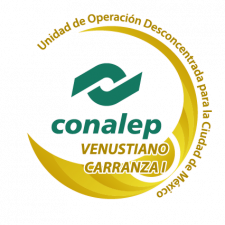 BBbba I